Indiana Department ofVeterans Affairs
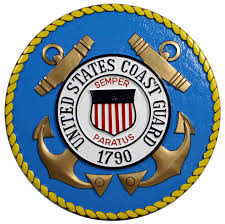 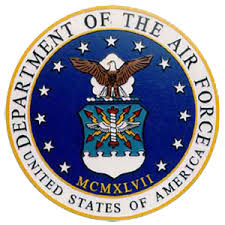 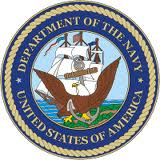 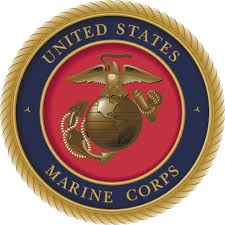 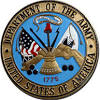 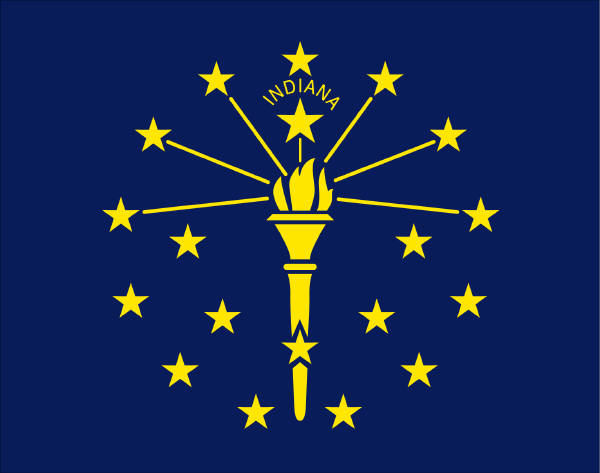 Special Monthly Compensation (SMC)
REFERENCE:
M21-1, Part IV, Subpart ii, Chapter 2, Section H 
Special Monthly Compensation (SMC)

Change Date: October 20, 2017

https://www.benefits.va.gov/COMPENSATION/types-compensation.asp
Special Monthly Compensation (SMC)
SMC is an additional tax-free benefit that can be paid to Veterans, their spouses, surviving spouses and parents. For Veterans, Special Monthly Compensation is a higher rate of compensation paid due to special circumstances such as the need of aid and attendance by another person or by specific disability, such as loss of use of one hand or leg. For spouses and surviving spouses, this benefit is commonly referred to as aid and attendance and is paid based on the need of aid and attendance by another person.
Special Monthly Compensation (SMC)
Special monthly compensation (SMC) is an additional level of compensation to Veterans (above the basic levels of compensation payable based on disability ratings of 0 to 100 percent) for various types of anatomical losses or levels of impairment due solely to service-connected (SC) disabilities.
4
Special Monthly Compensation (SMC)
The responsibility for determining whether there is loss of use (LOU) of an extremity
rests with the rating activity, and
cannot be delegated to the examining physician.
5
Special Monthly Compensation (SMC)